LA PRIMA PROVA SCRITTA
ESAME DI STATO
PRIMA PROVA SCRITTA
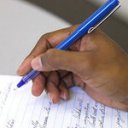 È UNA PROVA IN ITALIANO SCRITTO
IL PLICO SIGILLATO CONTIENE UN TESTO COMPOSTO DA 7 POSSIBILI TIPOLOGIE DI PROVA		A, B1, B2, B3, B4, C, D 
IL CANDIDATO NE SCEGLIE E NE SVILUPPA UNA (E UNA SOLA) 
È POSSIBILE PORTARE IL DIZIONARIO DI ITALIANO
TIPOLOGIE ITALIANO SCRITTO
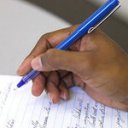 A -  analisi e commento, anche arricchito di note personale, di un testo letterario o non letterario, in prosa o in poesia, corredato da indicazioni che orientino alla comprensione nella interpretazione di insieme del passo e nella sua contestualizzazione.
TIPOLOGIE ITALIANO SCRITTO
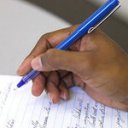 B - sviluppo di un argomento tra quelli proposti di grande ambito di riferimento storico-politico,  socio-economico, artistico-letterario, tecnico-scientifico. L’argomento può essere svolto in una forma scelta dal candidato tra i modelli di scrittura del saggio breve e dell’articolo di giornale.
B1 – AMBITO storico-politico
B2 – AMBITO socio-economico
B3 – AMBITO artistico-letterario
B4 – AMBITO tecnico-scientifico
TIPOLOGIE ITALIANO SCRITTO
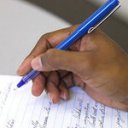 C - sviluppo di un argomento di carattere storico, coerente con i programmi svolti nell’ultimo anno di corso.
TIPOLOGIE ITALIANO SCRITTO
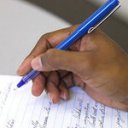 D - trattazione di un tema su un argomento di ordine generale, attinto al corrente dibattito culturale, per il quale possono essere fornite indicazioni di svolgimento.